Benefits
August 2021 through July 2022
Eligibility
Classified Employees​
5.63 - 8 hours per day, based on 185-day contract.
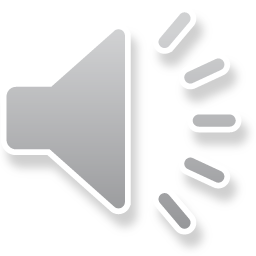 NOTE:  Employees electing benefits requiring they pay any portion of the premium will be paid on a prorated basis.
When do you become covered?
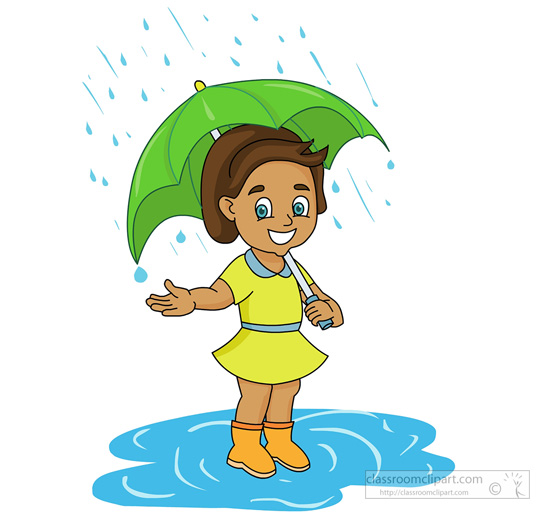 First of the month following your date of hire
Enrollment Requirements​
Within 31 days of your eligibility date you MUST complete the following:​

Medical, dental, vision – complete the online enrollment​
If enrolling dependents it is recommended to enroll by the 15th of the month in which you are eligible to avoid a double deduction in premiums
Basic Life – Automatically enrolled in basic life. Please complete the Beneficiary Designation Form​
Optional Life (voluntary) - Complete the Optional Life and AD&D Enrollment Form​
Legal Services (voluntary) - Complete the online enrollment through ARAG​
What are the Health Plan Options?
PPO1 Plan
PPO-2 Plan
Deductibles apply
Co-insurance
$35.00 copay for PCP visit
Co-payment applies to office visit only. Any other services provided during the visit are billed outside the office visit code and subject to the deductible and co-insurance.
In- and Out–of-network benefits available
Cofinity "wrap" network includes Larimer, Adams, Boulder, and Weld counties
No primary care physician required
No referrals required
Out-of-town emergency/urgent care coverage
Deductibles apply
Co-insurance
In-network benefits only
Cofinity "wrap" network includes Larimer, Adams, Boulder, and Weld counties
No primary care physician required
No referrals required
Out-of-town emergent/urgent care coverage
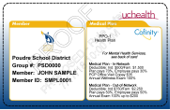 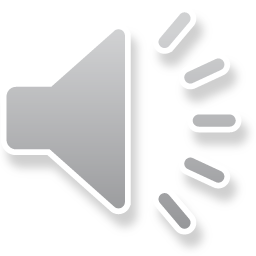 What will 
my 
Benefits 
cost per 
Month?​
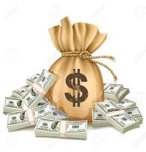 Benefits rates noted above are for August 1, 2021 through July 31, 2022
Prescription Benefits
Same prescription benefits for all medical plans – In-network ONLY
Retail (up to 34-day supply)
Home Delivery (up to 90-day supply)
Generic                         10%(*Minimum: $10)
Preferred Brand            20%(*Minimum: $20)
Non-Preferred Brand    30%(*Minimum: $40)
No out-of-network benefits
*Not to exceed the cost of the medication
Retail Refill Allowance
Maintenance medications can be filled at retail no more that 2 times (higher co-pay begins on 3rd fill if continue to fill prescription at retail)
Generic                         $25
Preferred Brand            $75
Non-Preferred Brand    $125
Lower co-pay at home delivery and up to 90-day supply
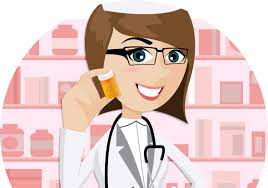 Preventative Maintenance Medications
Generic 
medication coverage at 100% for certain medications.
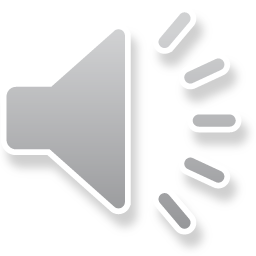 Dental Plan
CIGNA Dental Plans

Two Options available:

DPPO & DHMO

Please review the benefits booklet for more information on the available plans
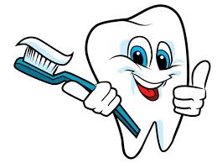 PSD's Dental Plan is administered by Cigna
Life and AD&D Insurance
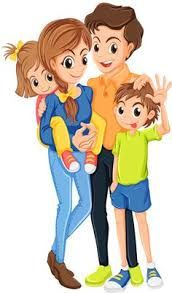 $50,000 policy – no cost to the employee (must be benefit eligible to participate) no "buy in" options
Basic Life Policy
Optional coverage available for self, spouse, and dependent children. 
Premiums are based on age
Optional Life Policy
Additional information regarding optional life coverage and the rates can be found in the Benefits Booklet​
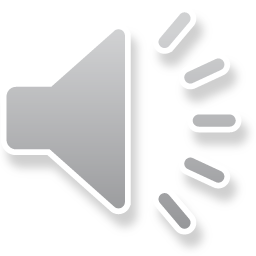 Voluntary Benefits
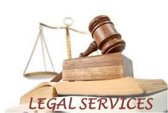 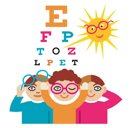 Vision Care Plan (must enroll within 31 days 
      of eligibility date)​
Flexible Spending Accounts (must enroll within 31 days of eligibility date)​
Cancer Insurance and Intensive Care​
Deferred Compensation Plans (Retirement)​
Pet Insurance​
Identity Theft Insurance​
Legal Services (must enroll within 31 days 
      of eligibility date)​
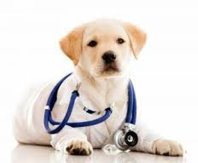 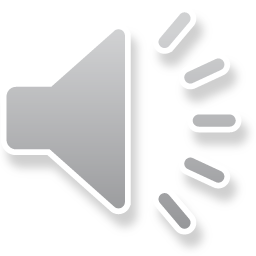 Short-Term/Long-Term Disability Benefits
Eligibility: Employees working 15 or more scheduled hours per week​
Coverage begins the first of the month following your hire date​
No cost to employee – PSD pays 100% of monthly premium​
Benefits are applied during a medical leave of absence.​
Leaves of absence​(absences more than 15 days) ​
FMLA
LTD
If you need time off due to any of the following, please contact Benefits Services to discuss possible leaves of absence options.  ​
Your own serious health condition​
To care for an immediate family member with a serious health condition​
Care for a child following a birth​
Serve as an exchange or international teacher; to return to school as a student; or for restoration of your own health​
Military or other Government Assignment​
To complete your student teaching requirements (classified only)
ADA
STD
LOA
RTW
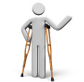 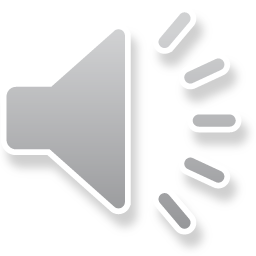 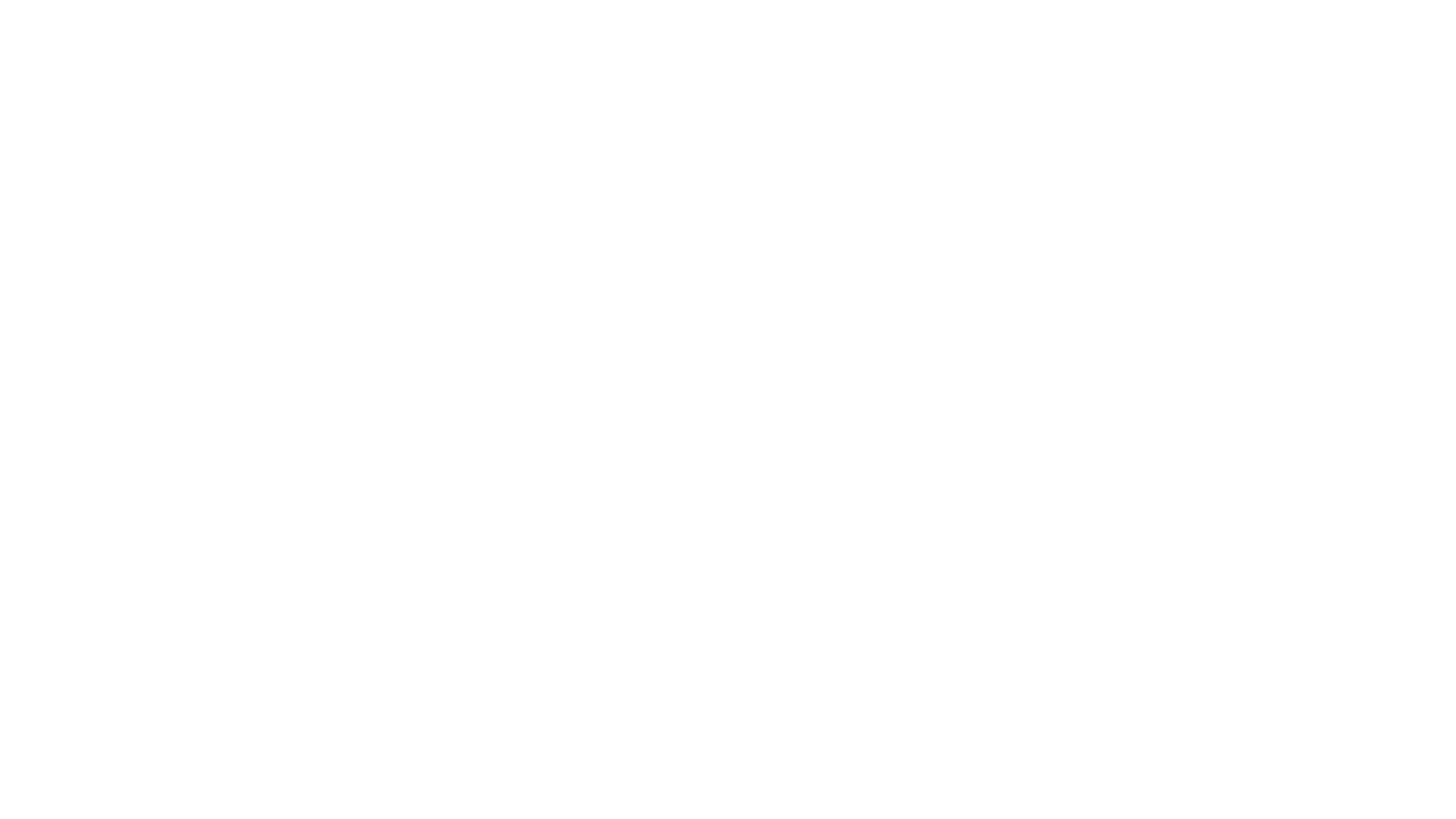 Important Benefit Reminder
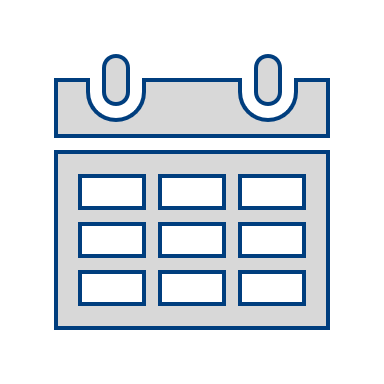 Changing Elections During the Plan Year
YOU ONLY 
HAVE
If you experience a qualified status change, Benefits Services must receive your online enrollment within 31-days of the qualified status change​

IRS regulations allow you to change health, dental and vision elections ONLY if you experience a qualified status change​
31
DAYS TO MAKE A CHANGE!
Additional
 information regarding 
Qualified Status Changes can be 
found on the Benefits website or in the Benefits Booklet.
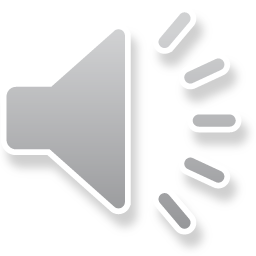 Benefits Services Staff
Christina Erickson
Benefits/Wellness Technician l 490-3499 l christie@psdschools.org

Marissa Campos
Benefits Specialist l 490-3680 l mcampos@psdschoosl.org

Melissa Johnson
Benefits Manager l 490-3435 l melj@psdschools.org
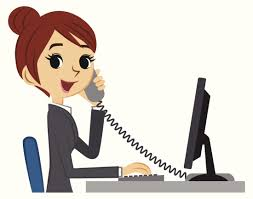 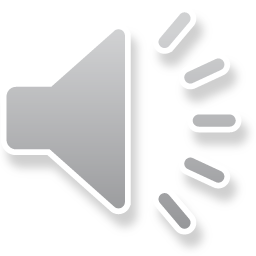 Email: PSDbenefits@psdschools.org